การดำเนินกิจการ        ของสหกรณ์การเกษตร
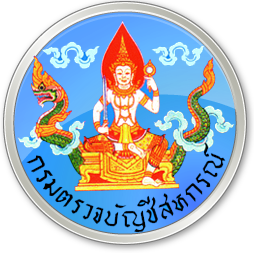 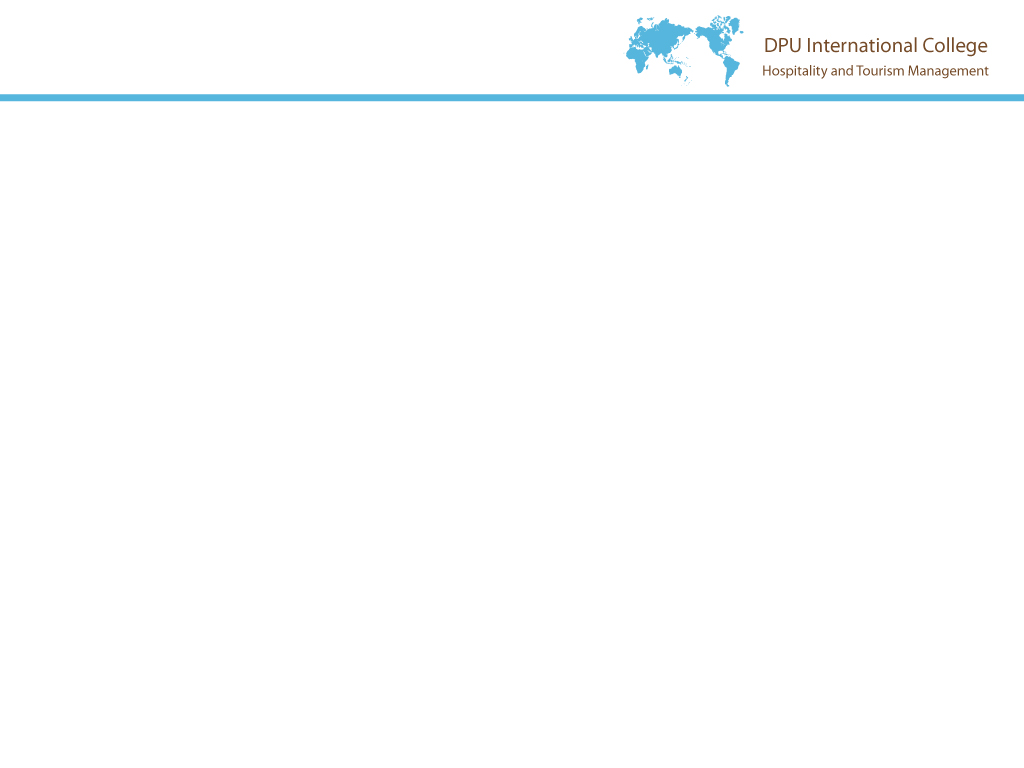 ประเด็นสำคัญ
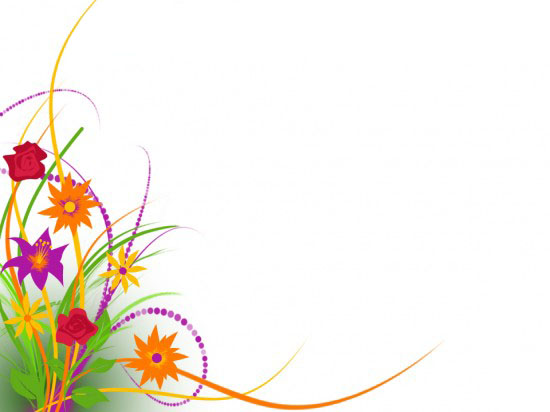 ลักษณะการดำเนินธุรกิจสหกรณ์การเกษตร
การควบคุมภายในของสหกรณ์
การบัญชีสหกรณ์การเกษตร
กฎหมาย ระเบียบที่เกี่ยวข้องกับสหกรณ์
รายงานทางการเงินการบัญชี
2
สหกรณ์การเกษตร
สหกรณ์ที่ผู้ประกอบอาชีพทางการเกษตรรวมตัวกัน
จัดตั้งขึ้น โดยมีจุดมุ่งหมายเพื่อให้สมาชิกดำเนินกิจการ
ร่วมกัน และช่วยเหลือซึ่งกันและกัน เพื่อแก้ไข
ความเดือดร้อนในการประกอบอาชีพของสมาชิก 
และช่วยยกฐานะความเป็นอยู่ของสมาชิกให้ดีขึ้น
3
โครงสร้างของสหกรณ์
สมาชิก
สมาชิก
สมาชิก
สมาชิก
สมาชิก
สมาชิก
สมาชิก
สมาชิก
สมาชิก
ที่ประชุมใหญ่
ผู้ตรวจสอบกิจการ
คณะกรรมการดำเนินการ
ฝ่ายบริหาร
ฝ่ายจัดการ
ผู้จัดการ
แผนกรวบรวมผลิตผล/แปรรูป
แผนกขาย
งานธุรการ
งานบัญชี
แผนกสินเชื่อ
งานการเงิน
แผนกบริการ
4
ลักษณะการดำเนินธุรกิจ
1. ให้เงินกู้แก่สมาชิก
        - เงินกู้ระยะสั้น
        - เงินกู้ระยะปานกลาง
        - เงินกู้ระยะยาว
2. จัดหาสินค้ามาจำหน่าย
3. รวบรวมผลิตผล
4. แปรรูปผลิตผล
5. ให้บริการ & ส่งเสริมการเกษตร
6. รับฝากเงิน
       - ออมทรัพย์
       - ประจำ
5
ประเภทธุรกิจ
ธุรกิจสินเชื่อ
  ธุรกิจจัดหาสินค้ามาจำหน่าย
  ธุรกิจรวบรวมผลิตผล
  ธุรกิจแปรรูปผลิตผลการเกษตรและผลิตสินค้า
  ธุรกิจให้บริการและส่งเสริมการเกษตร
6
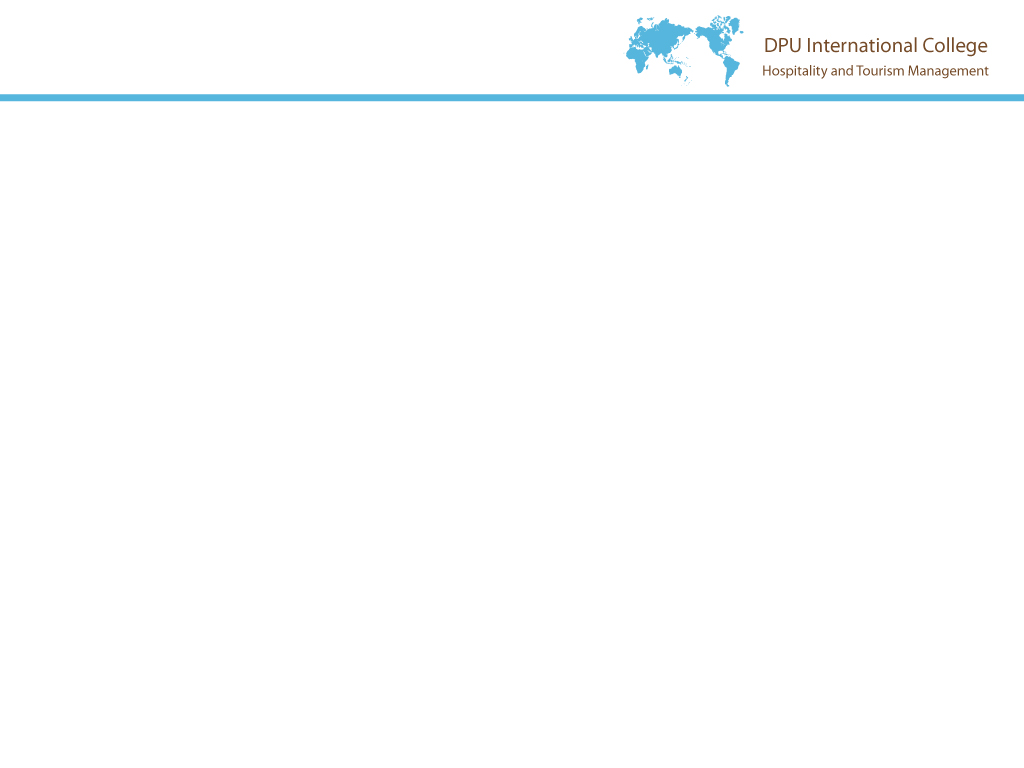 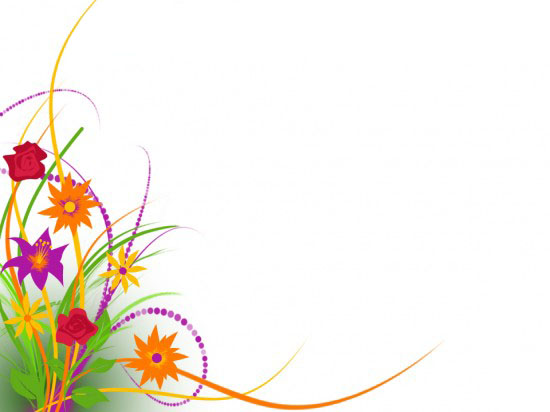 การควบคุมภายในของสหกรณ์
7
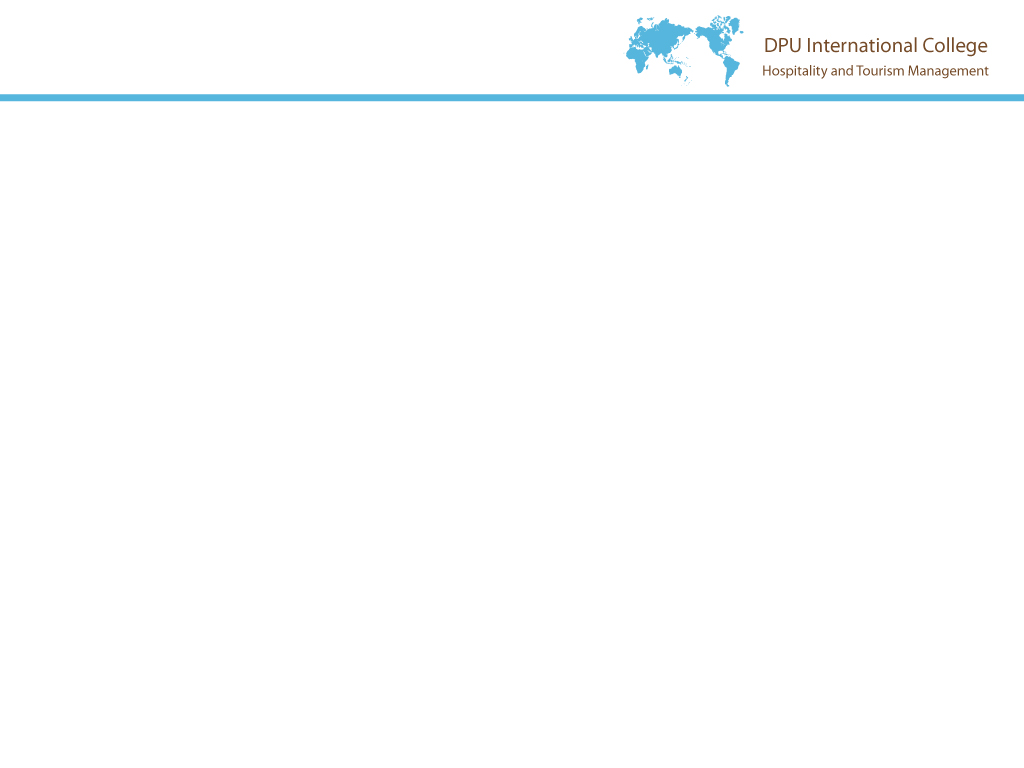 การตรวจสอบกิจการกับการควบคุมภายใน
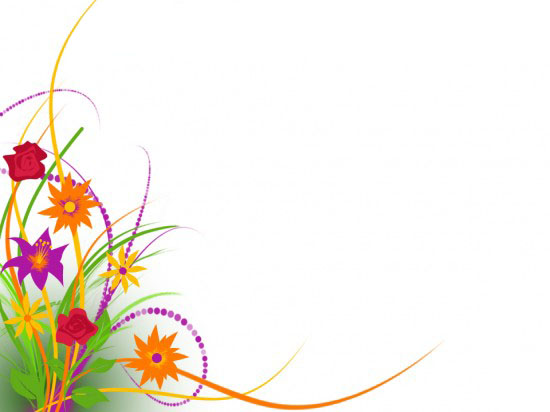 ผู้ตรวจสอบกิจการต้องศึกษาระบบการควบคุมภายใน        ของสหกรณ์ เพื่อทราบจุดแข็ง จุดอ่อนของการควบคุมภายใน
และใช้เป็นข้อมูลในการวางแผนการตรวจสอบเบื้องต้น
ว่าจะตรวจสอบด้านใด ด้วยวิธีการอย่างไร ปริมาณการตรวจสอบเท่าใด และเวลาการตรวจสอบควรเป็นช่วงใด 
จึงจะเหมาะสม
8
วัตถุประสงค์ของการควบคุมภายใน
ประสิทธิภาพและประสิทธิผลของการปฏิบัติงาน 
(Effectiveness and Efficiency of Operation)
ความเชื่อถือได้ของรายงานทางการเงิน
(Reliability of financial reporting)
การปฏิบัติตามกฎหมายและกฎระเบียบ
(Compliance with applicable laws)
9
การควบคุมภายในที่ดี
มีการจัดโครงสร้างองค์กรและการแบ่งแยกหน้าที่  โดย- ไม่ให้บุคคลใดปฏิบัติเรื่องใดเรื่องหนึ่งเพียงคนเดียวตั้งแต่ตนจนสิ้นสุด        - แยกหน้าที่การเงินกับการบัญชี /การเงิน กับการอนุมัติออกจากกัน
บุคลากรมีคุณสมบัติเหมาะสมกับงาน
มีการอนุมัติการจ่ายและรายการบัญชี
มีแนวทางปฏิบัติงานที่ดี  
(กำหนดหน้าที่ความรับผิดชอบ มอบหมายงาน วิธีปฏิบัติงาน นโยบายชัดเจน)
10
การควบคุมด้านการบัญชี
เป็นการกำหนดวิธีการ และมาตรการที่เกี่ยวข้องโดยตรงกับการดูแลรักษาทรัพย์สิน และการบันทึกบัญชีเป็นไปตามระเบียบที่นายทะเบียนสหกรณ์กำหนด
การควบคุมภายในที่สำคัญ
รายการเกิดขึ้นตามที่คณะกรรมการดำเนินการอนุมัติ
 มีเอกสารหลักฐานประกอบการบันทึกบัญชีถูกต้อง ครบถ้วน 
 รายการทั้งหมดและเหตุการณ์อื่นๆ มีการบันทึกบัญชีทันที   ในจำนวนที่ถูกต้อง ทั้งประเภทบัญชีและงวดบัญชีที่เหมาะสม  
 การเข้าถึงสินทรัพย์และข้อมูลเมื่อได้รับการอนุมัติ
 มีการเปรียบเทียบบัญชีสินทรัพย์ กับ สินทรัพย์ที่มีอยู่จริง
11
การควบคุมด้านการเงิน
การรับเงิน
   - แบ่งแยกหน้าที่ในการรับเงินกับการบันทึกบัญชีและการอนุมัติออกจากกัน     
   - มีผู้รับผิดชอบในการเก็บรักษาเงินเป็นการเฉพาะ
   - กำหนดหลักเกณฑ์การรับเงิน จ่ายเงิน และเก็บรักษาเงินให้รัดกุมเหมาะสม
     และเป็นลายลักษณ์อักษร (ระเบียบว่าด้วยการรับ-จ่ายและเก็บรักษาเงิน)
   - มีการควบคุมการใช้ใบเสร็จรับเงิน
   - ให้มีการออกใบเสร็จรับเงินทุกครั้งที่มีการรับเงิน
   - มีตู้นิรภัยหรือสถานที่เก็บรักษาเงินที่ปลอดภัย
   - กำหนดให้มีการจัดทำรายงานทางการเงินทุกสิ้นวัน
     และสอบทานโดยผู้มีอำนาจ
   - ให้มีการกระทบยอดเงินฝากธนาคารทุกสิ้นเดือน
12
การควบคุมด้านการเงิน
การจ่ายเงิน
   - กำหนดวงเงินและผู้มีอำนาจในการอนุมัติจ่ายเงิน
   - ให้มีการอนุมัติทุกครั้งที่มีการจ่ายเงิน
   - ต้องมีใบเสร็จหรือหลักฐานถูกต้อง ครบถ้วน จากผู้รับเงินทุกครั้ง
   - ให้มีทะเบียนคุมการจ่ายเงิน และมีการสอบทานโดยผู้มีอำนาจ
13
การบัญชีสหกรณ์การเกษตร
คำนวณยอดคงเหลือ       ของบัญชีแยกประเภท      เพื่อทำงบทดลอง
งบทดลอง
ปรับปรุงรายการ
สมุดบัญชีแยกประเภททั่วไป
สมุดรายวันทั่วไป
ผ่านรายการ
สมุดบัญชีแยกประเภททั่วไป
สมุดรายได้ค่าบริการ
สมุดรายวันทั่วไป
ปิดบัญชี
สมุดขายสินค้า
สมุดรายวันทั่วไป
สมุดซื้อสินค้า
สมุดเงินสด
สมุดบัญชีแยกประเภททั่วไป
เอกสาร
บันทึกรายการ
งบแสดงฐานะการเงิน
งบกำไรขาดทุน
1
งบต้นทุนขาย
งบต้นทุนการผลิต
14
สิ่งที่ใช้เป็นหลักฐานบันทึกข้อเท็จจริงตามลักษณะของรายการเงินที่เกิดขึ้นเพื่อแสดงว่าได้เกิดรายการเงินขึ้นจริงตามจำนวนที่ปรากฏในเอกสารนั้น
ประกอบด้วย
	- เอกสารภายใน
	- เอกสารภายนอก
เอกสารประกอบการลงบัญชี
15
เอกสารประกอบการลงบัญชี
ใบเสร็จรับเงิน
	ใช้บันทึกรายการรับเงินทุกประเภท
ยกเว้น    -   การรับเงินค่าขายสินค้า 
            -   การรับเงินฝาก
ใบรับเงินขายสินค้า
	ใช้บันทึกรายการรับเงินสด
ค่าขายสินค้า / ผลิตผล
ใบกำกับสินค้า
     ใช้บันทึกรายการค่าขายสินค้า / ผลิตผลเป็นเงินเชื่อ
เอกสารประกอบการลงบัญชี (ต่อ)
ใบรับเงินกู้
     ใช้บันทึกรายการจ่ายเงินกู้ให้แก่สมาชิก
ใบเบิกเงิน
      ใช้บันทึกรายการจ่ายเงินทุกประเภท
 ยกเว้น  - จ่ายเงินกู้ให้แก่สมาชิก
           - จ่ายคืนเงินรับฝาก
           - จ่ายเงินที่ผู้รับมีใบเสร็จฯ ออกให้สหกรณ์
เอกสารประกอบการลงบัญชี (ต่อ)
ใบรับสินค้า
     ใช้บันทึกรายการซื้อผลิตผล
ใบสำคัญการให้บริการ
     ใช้บันทึกรายการค่าบริการที่สหกรณ์ให้แก่สมาชิก
ใบส่งเงินฝากออมทรัพย์ / ประจำ
     ใช้บันทึกรายการเงินฝากที่สมาชิกส่งฝากต่อสหกรณ์
ใบถอนเงินฝากออมทรัพย์ / ประจำ
     ใช้บันทึกรายการจ่ายคืนเงินรับฝากให้สมาชิก
เอกสารประกอบการลงบัญชี (ต่อ)
ใบสำคัญรับ
      ใช้สรุปรายการเงินที่ได้รับประจำวัน
      จำแนกเป็นแต่ละประเภท
ใบสำคัญจ่าย
     ใช้สรุปรายการจ่ายเงินประจำวันจำแนกเป็นแต่ละประเภท
ใบโอนบัญชี
      ใช้บันทึกรายการแก้ไขข้อผิดพลาดทางบัญชี
     การปรับปรุงบัญชี  การปิดบัญชี
สมุดบัญชี
ประกอบด้วย
สมุดบันทึกรายการขั้นต้น
ใช้บันทึกรายการทางการเงินจากเอกสารต่าง ๆ เรียงลำดับตามเหตุการณ์ที่เกิดขึ้น
- สมุดเงินสด       ใช้บันทึกการรับ - จ่ายเงินสดประจำวัน
- สมุดซื้อสินค้า     ใช้บันทึกรายการซื้อสินค้าเป็นเงินสด และเงินเชื่อ
- สมุดขายสินค้า    ใช้บันทึกรายการขายสินค้าเงินสด และเงินเชื่อ
- สมุดรายได้ค่าบริการ ใช้บันทึกรายการรายได้ค่าบริการเงินสด และเงินเชื่อ
- สมุดรายวันทั่วไป     ใช้บันทึกรายการที่ไม่เกี่ยวกับการรับ – จ่ายเงินสด
                             - การแก้ไขข้อผิดพลาดทางบัญชี
		         - การปรับปรุงบัญชี , การปิดบัญชี
20
สมุดบันทึกรายการขั้นปลาย
ใช้บันทึกรายการเงินแยกตามลักษณะของ
รายการเงินที่เกิดขึ้นแต่ละประเภท  โดยผ่าน
รายการมาจากสมุดบัญชีขั้นต้น
-  สมุดบัญชีแยกประเภท
-  ทะเบียน
-  บัญชีย่อย
21
บัญชีย่อย / ทะเบียน
	ใช้บันทึกรายละเอียดของแต่ละราย
           -   บัญชีย่อยลูกหนี้
           -   บัญชีย่อยเจ้าหนี้
           -   ทะเบียนหุ้น
           -   ทะเบียนคุมสินค้า
           -   ทะเบียนสินทรัพย์ถาวร
                    ฯลฯ
สมุดบัญชีแยกประเภท
        ใช้ผ่านรายการจากสมุดบันทึกรายการขั้นต้น
        แยกตามประเภทบัญชี
22
งบทดลอง
รูปแบบทางบัญชีที่จัดทำขึ้น เพื่อพิสูจน์
ความถูกต้องของจำนวนเงินในบัญชีแยกประเภท      
ว่าได้มีการบันทึกบัญชีถูกต้องตามหลักบัญชีคู่หรือไม่
จำนวนเงินทางด้านเดบิตทุกบัญชีรวมกัน
ต้องเท่ากับยอดรวมจำนวนเงินทางด้านเครดิต
ของทุกบัญชี
23
กฎหมาย ระเบียบที่เกี่ยวข้องกับสหกรณ์
พระราชบัญญัติสหกรณ์ พ.ศ. 2542แก้ไขเพิ่มเติม(ฉบับที่2)พ.ศ.2553 และแก้ไขเพิ่มเติม (ฉบับที่3)พ.ศ. 2562
1
ระเบียบ คำแนะนำ นทส./กตส.
2
ข้อบังคับของสหกรณ์
3
ระเบียบของสหกรณ์
4
มติที่ประชุม
5
พระราชบัญญัติสหกรณ์ พ.ศ. 2542 ที่เกี่ยวกับการบัญชีสหกรณ์
มาตรา 65
25
พระราชบัญญัติสหกรณ์ พ.ศ. 2562 ที่เกี่ยวกับการบัญชีสหกรณ์
มาตรา 66
26
26
ระเบียบนายทะเบียนสหกรณ์ ว่าด้วยการบัญชีของสหกรณ์ พ.ศ. 2560

งบการเงิน
 ของสหกรณ์


นโยบายการบัญชี
ที่สำคัญของสหกรณ์
บัญชีของสหกรณ์
องค์ประกอบ 5 หมวด

บทเฉพาะกาล
การเปิดเผยข้อมูล

การควบ การแยก & การชำระบัญชี
ข้อ 6
ให้คณะกรรมการดำเนินการสหกรณ์มีหน้าที่รับผิดชอบ    ในการจัดทำบัญชี และงบการเงินตามแบบและรายการ                 ที่กรมตรวจบัญชีสหกรณ์กำหนดให้ถูกต้องตามความเป็นจริงภายใต้การดำเนินงานต่อเนื่องของสหกรณ์ และ                      ปิดบัญชีโดยสรุปจากรายการบัญชีต่าง ๆ ที่บันทึกไว้               เพื่อแสดงฐานะการเงิน ผลการดำเนินงานและกระแสเงินสด สำหรับรอบระยะเวลาบัญชีของสหกรณ์ ให้แล้วเสร็จโดยเร็ว
28
หมวด 1  บัญชีของสหกรณ์
การจัดทำบัญชีของสหกรณ์
ข้อ 7
 ให้สหกรณ์บันทึกบัญชีตามเกณฑ์คงค้างและนโยบายการบัญชี
ที่สำคัญที่สหกรณ์กำหนด 
 ให้สหกรณ์บันทึกรายการบัญชีเกี่ยวกับเงินสดในวันที่เกิดรายการนั้น สำหรับรายการอื่น ๆ  ที่ไม่เกี่ยวกับเงินสดให้บันทึกรายการบัญชีภายใน 3 วันนับแต่วันที่เกิดรายการ
 การบันทึกรายการบัญชีในสมุดบัญชีของสหกรณ์ต้องมีเอกสารประกอบการลงบัญชีที่สมบูรณ์และครบถ้วน
29
ข้อ 8  การจัดทำบัญชีของสหกรณ์
30
ข้อ 9 การจัดทำงบการเงินของสหกรณ์
 ให้สหกรณ์จัดทำงบการเงินตามเกณฑ์การดำเนินงานต่อเนื่อง ให้สหกรณ์จัดทำงบการเงินอันประกอบด้วย งบแสดงฐานะการเงิน พร้อมหมายเหตุประกอบงบการเงิน งบกำไรขาดทุน และงบประกอบอื่น ๆ ตามที่กรมตรวจบัญชีสหกรณ์กำหนด งบการเงินของสหกรณ์ต้องแสดงข้อมูลที่เป็นประโยชน์ต่อการตัดสินใจเชิงเศรษฐกิจของผู้ใช้งบการเงิน
31
หมวด 2  
งบการเงินของสหกรณ์
ข้อ 10 งบการเงินของสหกรณ์ต้องมีลักษณะเชิงคุณภาพของข้อมูล
1. ความสามารถเข้าใจได้ 
2. ความเกี่ยวข้องกับการตัดสินใจ
3. ความเชื่อถือได้
      การเป็นตัวแทนอันเที่ยงธรรม
      เนื้อหาสำคัญกว่ารูปแบบ
      ความเป็นกลาง
      ความระมัดระวัง
      ความครบถ้วน
4. การเปรียบเทียบกันได้
2.
32
ข้อ 11 องค์ประกอบของรายการในงบการเงิน
สินทรัพย์ หมายถึง สิ่งที่มีตัวตนหรือไม่มีตัวตนอันมีมูลค่าที่อยู่ในความควบคุมของสหกรณ์                    ที่เป็นผลของเหตุการณ์ในอดีต ซึ่งสหกรณ์คาดว่าจะได้รับประโยชน์เชิงเศรษฐกิจจากสินทรัพย์นั้น ในอนาคต
หนี้สิน หมายถึง ภาระผูกพันในปัจจุบันของสหกรณ์ที่เป็นผลของเหตุการณ์ในอดีต ซึ่งการชำระภาระผูกพันนั้นคาดว่าจะทำให้สินทรัพย์ของสหกรณ์ลดลงหรือชำระโดยการให้บริการ
ทุนของสหกรณ์ หมายถึง หุ้นของสมาชิก ทุนสำรอง ทุนสะสมอื่นที่ได้มาจากการจัดสรรกำไรของสหกรณ์ กำไรหรือขาดทุนจากเงินลงทุนที่ยังไม่เกิดขึ้น และกำไรหรือขาดทุนสุทธิประจำปี
รายได้ หมายถึง รายได้ที่เกิดจากการดำเนินธุรกิจตามปกติของสหกรณ์ และการเพิ่มขึ้นของประโยชน์เชิงเศรษฐกิจในรอบปีบัญชี หรือการเพิ่มค่าของสินทรัพย์ หรือการลดลงของหนี้สิน                โดยส่งผลให้ส่วนทุนของสหกรณ์เพิ่มขึ้น 
ค่าใช้จ่าย หมายถึง ค่าใช้จ่ายที่เกิดจากการดำเนินธุรกิจตามปกติของสหกรณ์ และการลดลงของประโยชน์เชิงเศรษฐกิจในรอบปีบัญชี หรือการลดค่าของสินทรัพย์ หรือการเพิ่มขึ้นของหนี้สิน โดยส่งผลให้ส่วนทุนของสหกรณ์ลดลง
ข้อ 12 เกณฑ์การรับรู้รายการสินทรัพย์ หนี้สิน รายได้ และค่าใช้จ่าย
มีความเป็นไปได้ค่อนข้างแน่ที่ประโยชน์เชิงเศรษฐกิจในอนาคตของ  รายการสินทรัพย์ หนี้สิน รายได้ และค่าใช้จ่ายจะเพิ่มขึ้นหรือลดลง
รายการสินทรัพย์ หนี้สิน รายได้ และค่าใช้จ่ายมีราคาทุนหรือมูลค่าที่สามารถวัดได้อย่างน่าเชื่อถือ
การไม่รับรู้รายการที่เป็นไปตามเกณฑ์ดังกล่าว สหกรณ์ไม่สามารถทำให้ถูกต้องได้ด้วยการเปิดเผยในนโยบายการบัญชีที่สหกรณ์นำมาใช้ หรือเปิดเผยในหมายเหตุประกอบงบการเงิน
ข้อ 13 เกณฑ์การวัดมูลค่ารายการสินทรัพย์ หนี้สิน รายได้ และค่าใช้จ่าย
ราคาทุน หมายถึง จำนวนเงินที่จ่ายเพื่อซื้อสินทรัพย์นั้น หรือมูลค่ายุติธรรมของสิ่งของที่นำไปแลกสินทรัพย์มา ณ วันที่เกิดรายการ หรือหมายถึงจำนวนเงินที่จ่ายเป็นต้นทุนในการก่อสร้างสินทรัพย์ เพื่อให้อยู่ในสภาพพร้อมใช้งาน หรือหมายถึงจำนวนเงินที่จ่ายเป็นต้นทุนในการซื้อ/ผลิตสินค้าเพื่อให้อยู่ในสภาพพร้อมจำหน่าย หรือหมายถึงจำนวนเงินที่จ่ายเพื่อการลงทุน 
มูลค่ายุติธรรม หมายถึง จำนวนเงินที่ผู้ซื้อและผู้ขายตกลงแลกเปลี่ยนสินทรัพย์หรือจ่ายชำระหนี้กันในขณะที่ทั้งสองฝ่ายมีความรอบรู้และเต็มใจในการแลกเปลี่ยน และสามารถต่อรองราคากันได้อย่างเป็นอิสระในลักษณะของผู้ที่ไม่มีความเกี่ยวข้องกัน
มูลค่าสุทธิที่จะได้รับ หมายถึง ราคาที่คาดว่าจะขายได้ตามลักษณะปกติของการประกอบธุรกิจ หักด้วยประมาณการต้นทุนในการผลิตสินค้าให้เสร็จและต้นทุนที่ต้องจ่ายไปเพื่อให้ขายสินค้านั้นได้
ข้อ 14 การวัดมูลค่าของรายการที่มาจากการประมาณการ ต้องใช้การประมาณการที่สมเหตุสมผลเชื่อถือได้ สหกรณ์จึงจะสามารถรับรู้รายการในงบการเงินได้
ข้อ 15 การหักกลบ สหกรณ์ต้องไม่นำสินทรัพย์และหนี้สิน หรือรายได้และค่าใช้จ่ายมาหักกลบกัน เว้นแต่กรมตรวจบัญชีสหกรณ์กำหนดให้หักกลบได้ สำหรับกรณีการวัดมูลค่าสินทรัพย์ที่แสดงสุทธิจากบัญชีปรับมูลค่าไม่ถือเป็นการหักกลบรายการ
www.themegallery.com
LOGO
หมวด 3 นโยบายการบัญชีที่สำคัญของสหกรณ์
ข้อ 16 การรับรู้รายได้  ให้สหกรณ์บันทึกรายได้ตามเกณฑ์คงค้าง 
ข้อ 17 วิธีการประมาณการค่าเผื่อหนี้สงสัยจะสูญ 
           - พิจารณาลูกหนี้แต่ละราย 
	 - จำแนกอายุหนี้ของลูกหนี้คงเหลือ เงินค้างรับและดอกเบี้ยค้างรับ ณ วันสิ้นปี ตามกลุ่มอายุหนี้
- ค่าเผื่อหนี้สงสัยจะสูญและค่าเผื่อหนี้สงสัยจะสูญเกินความต้องการ
www.themegallery.com
LOGO
ข้อ 18 สินค้าคงเหลือ	   
การตีราคาสินค้าคงเหลือ สินค้าคงเหลือสภาพปกติ ให้ตีราคาตามราคาทุนหรือมูลค่าสุทธิที่จะได้รับแล้วแต่ราคาใดจะต่ำกว่าโดยอาจเลือกใช้วิธีการคำนวณ             ราคาทุน ดังนี้ 
วิธีเข้าก่อนออกก่อน (First In First Out : FIFO) โดยสินค้าที่ซื้อหรือผลิตขึ้นก่อนจะถูกขายออกไปก่อน ดังนั้น สินค้าที่เหลืออยู่จะเป็นสินค้าที่ซื้อหรือผลิตครั้งหลังสุดย้อนขึ้นไปตามลำดับ 
วิธีถัวเฉลี่ยถ่วงน้ำหนัก (Weighted Average) โดยนำราคาทุนทั้งหมดของสินค้าที่ซื้อมาหารด้วยจำนวนหน่วยของสินค้านั้น และนำราคาถัวเฉลี่ย                 ต่อหน่วยที่คำนวณได้คูณด้วยจำนวนหน่วยของสินค้าคงเหลือในวันสิ้นปี                 ทางบัญชี 
สินค้าที่เสื่อมหรือชำรุด ให้ตีราคาลดลงตามราคาที่คาดว่าจะจำหน่ายได้
สินค้าคงเหลือ
39
ข้อ 19 วัสดุคงเหลือ หมายถึง ของใช้สิ้นเปลืองในโรงงานและในสำนักงานซึ่งมีไว้เพื่อใช้มิใช่มีไว้เพื่อจำหน่าย 
การตีราคาวัสดุคงเหลือ ให้ตีราคาตามราคาทุน 
ข้อ 20 ที่ดินแทนการชำระหนี้ หมายถึง ที่ดินที่สหกรณ์ได้รับชำระหนี้จากลูกหนี้แทนการรับชำระ ด้วยเงินสด
www.themegallery.com
LOGO
20.1 การบันทึกมูลค่า ณ วันรับชำระหนี้ ให้บันทึกมูลค่าที่ดินแทนการชำระหนี้ด้วยราคาที่ประเมินโดยทางราชการ กรณีราคาประเมินโดยทางราชการสูงกว่าจำนวนเงินที่ลูกหนี้เป็นหนี้ ให้สหกรณ์จ่ายคืนส่วนต่างดังกล่าวแก่ลูกหนี้ หากราคาประเมินต่ำกว่าจำนวนเงินที่ลูกหนี้เป็นหนี้ ให้สหกรณ์เรียกเก็บหนี้ส่วนที่เหลือจากลูกหนี้ กรณีที่คาดว่าไม่อาจเรียกเก็บหนี้ส่วนที่เหลือได้ให้ตั้งค่าเผื่อหนี้สงสัยจะสูญเต็มจำนวน 
         20.2 การตรวจนับ ณ วันสิ้นปีทางบัญชี สหกรณ์ต้องจัดให้มีการตรวจนับ                ที่ดินแทนการชำระหนี้ พร้อมกับตรวจสอบเอกสารสิทธิ์ 
         20.3 การจำหน่ายที่ดินแทนการชำระหนี้ ณ วันที่ขายให้บันทึกที่ดินแทนการชำระหนี้ด้วยราคาขาย ผลต่างระหว่างราคาขายกับมูลค่า ณ วันรับชำระหนี้ ถือเป็นกำไรหรือขาดทุนจากการจำหน่าย
ข้อ 21  ที่ดิน อาคารและอุปกรณ์
42
การตีราคาใหม่
43
การคำนวณค่าเสื่อมราคา
ให้คำนวณค่าเสื่อมราคาอาคารและอุปกรณ์ในแต่ละรอบปีบัญชี
ให้สอดคล้องกับสภาพการใช้งาน และใกล้เคียงความเป็นจริง
วิธีการคำนวณค่าเสื่อมราคาอาคารและอุปกรณ์  
	  วิธีเส้นตรงตามอัตราร้อยละของราคาทุน
	  วิธีอัตราลดลงตามผลรวมจำนวนปี
44
วิธีเส้นตรง
ตามอัตราร้อยละของราคาทุน
อาคารถาวร หรือสิ่งปลูกสร้างที่มีลักษณะเดียวกับอาคาร    ร้อยละ   5 - 10
 รถยนต์						 ร้อยละ 10 - 20
 เครื่องคอมพิวเตอร์และอุปกรณ์ 			 ร้อยละ 20 - 25
 ครุภัณฑ์และอุปกรณ์สำนักงาน 			            ร้อยละ 10 - 20
 เรือยนต์และอุปกรณ์เรือ 				 ร้อยละ 10 - 15
 เครื่องสีข้าว เครื่องจักร เครื่องยนต์ 	 		 ร้อยละ   5 - 20
www.themegallery.com
LOGO
วิธีอัตราลดลงตามผลรวมจำนวนปี
ใช้กับอาคารและอุปกรณ์ที่มีลักษณะ
ใช้งานไปนาน
อาจเกิด
ค่าซ่อมแซมมาก
ประโยชน์ที่ให้
ในระยะหลัง
ไม่แน่นอน
มีประสิทธิภาพ
การใช้งานสูง
ในระยะแรก
ระยะเวลาตัดจำหน่ายต้องไม่เกินกว่าวิธีเส้นตรง
46
วิธีการคำนวณค่าเสื่อมราคา
47
การเลิกใช้
48
ข้อ 22  สินทรัพย์ไม่มีตัวตนที่ต้องตัดจ่าย
สิทธิการเช่า  สิทธิการใช้ประโยชน์ในที่ดิน อาคารและอุปกรณ์
สิทธิการใช้ซอฟท์แวร์ต่าง ๆ ให้ตัดจ่ายตามอายุการใช้สิทธิที่ได้รับ
และการเปลี่ยนแปลงการใช้ซอฟท์แวร์ใหม่ แต่ต้องไม่น้อยกว่าอัตราค่าเสื่อมราคาที่กำหนดไว้ในระเบียบ 
          ทั้งนี้ ให้บันทึกค่าตัดจ่ายหักจากบัญชีสินทรัพย์โดยตรง 
และบันทึกรายการตัดจ่ายไว้ในทะเบียนสินทรัพย์ด้วย
49
การตัดจ่าย
อายุการให้ประโยชน์จำกัด 
      ► โดยวิธีเส้นตรง ตามอายุการให้ประโยชน์
      ► ตัดจ่ายตามอายุการให้ประโยชน์ที่แท้จริง  
      ► อายุการให้ประโยชน์ไม่เต็มปี คิดเป็นวัน นับ 1 ปี  =  365 วัน
      ► สินทรัพย์ไม่มีตัวตนที่เกี่ยวกับ อาคารและอุปกรณ์  
            ตัดจ่ายไม่น้อยกว่าอัตราค่าเสื่อมราคาที่กำหนดในระเบียบ นทส.
      ► ตัดจ่ายโดยตรงกับสินทรัพย์ไม่มีตัวตนนั้น
อายุการให้ประโยชน์ไม่จำกัด 
     ► ตัดจ่ายไม่น้อยกว่าอัตราค่าเสื่อมราคาที่กำหนดในระเบียบ นทส. และตัดจ่ายไม่เกิน 10 ปี
50
ข้อ 23  เงินลงทุน
หลักทรัพย์ที่สหกรณ์ถือไว้โดยมีวัตถุประสงค์เพื่อให้ได้รับ
 ประโยชน์ในรูปของรายได้ หรือผลตอบแทนอื่น เช่น
 ดอกเบี้ย เงินปันผล เป็นต้น
อาจเป็นหลักทรัพย์ที่สหกรณ์ตั้งใจถือไว้ชั่วคราว 
จะขายเมื่อมีความต้องการเงินสด หรือตั้งใจถือไว้
เป็นระยะเวลานานเพื่อให้ได้รับผลตอบแทนก็ได้
51
การตีราคาเงินลงทุน
เงินลงทุนทั่วไป ไม่อยู่ ในความต้องการของตลาด
  ตีราคาตาม ราคาทุน
  เงินลงทุนที่ อยู่ ในความต้องการของตลาด 
  ตีราคาตาม มูลค่ายุติธรรม 
  และบันทึกส่วนที่ต่างจากราคาทุนไว้เป็น
  ค่าเผื่อการปรับมูลค่าเงินลงทุน
52
ข้อ 24 ค่าใช้จ่ายรอตัดบัญชี
หมายถึง ค่าใช้จ่าย หรือต้นทุนที่เกิดขึ้นแล้ว
   และเป็นประโยชน์แก่การดำเนินธุรกิจระยะยาวในภายหน้า   
   ซึ่งจะต้องตัดบัญชีเป็นค่าใช้จ่ายในระยะเวลา
   นานกว่า 1 งวดบัญชี    
   เช่น ค่าใช้จ่ายแรกตั้ง ค่าปรับปรุง ซ่อมแซมและ
         ค่าตกแต่งที่ใช้เงินเป็นจำนวนมาก เป็นต้น
53
การตัดบัญชีค่าใช้จ่ายรอตัดบัญชี
คำนวณเป็นรายปีเพื่อตัดออกจากบัญชีในแต่ละรอบปีบัญชี
ให้เสร็จสิ้นภายในเวลาไม่เกิน 5 ปี
ค่าใช้จ่ายรอตัดบัญชี 
ไม่ให้รวมถึงผลเสียหาย หรือขาดทุนที่เกิดขึ้นแล้วเป็นจำนวนมาก
ที่สหกรณ์ต้องการตัดเป็นค่าใช้จ่ายในระยะเวลาหลายปี 
เพื่อมิให้กระทบต่อกำไรสุทธิ
54
ข้อ 25 วิธีปฏิบัติทางบัญชีตามระเบียบนี้ ให้เป็นไป                  ตามที่กรมตรวจบัญชีสหกรณ์กำหนด
www.themegallery.com
LOGO
หมวด 4การเปิดเผยข้อมูล
ข้อ 26 การเปิดเผยข้อมูลเกี่ยวกับฐานะการเงินและผลการดำเนินงานของสหกรณ์ นอกเหนือจากที่แสดงให้เห็นในรูปของงบการเงิน และรายละเอียดประกอบงบการเงินแล้ว สหกรณ์ต้องแสดงหมายเหตุประกอบงบการเงิน ซึ่งถือเป็นส่วนหนึ่งของงบการเงินของสหกรณ์เพื่อเปิดเผยสาระสำคัญที่มีผลต่องบการเงิน รวมถึงรายการบัญชีใดที่มิได้ปฏิบัติตามเกณฑ์และนโยบายการบัญชีที่กำหนดนั้นด้วย
www.themegallery.com
LOGO
ข้อมูลเพิ่มเติมที่ไม่ได้แสดงอยู่ในงบการเงิน
สรุปนโยบายการบัญชีที่สำคัญ
ข้อมูลเพิ่มเติมประกอบรายการในงบการเงิน
ข้อ 27
หมายเหตุประกอบ งบการเงิน
57
หมวดที่ 5 ข้อ 28 การควบสหกรณ์เข้ากัน
1
ให้สหกรณ์จัดทำงบการเงินสำหรับระยะเวลาต่อจากวันสิ้นปีทางบัญชี
ในงบการเงินก่อนปีที่ควบกิจการ ซึ่งผู้สอบบัญชีแสดงความเห็นครั้งหลังสุด
ถึงวันก่อนวันที่นายทะเบียนสหกรณ์รับจดทะเบียนสหกรณ์ที่ควบเข้ากัน 
เพื่อให้ผู้สอบบัญชีตรวจสอบและแสดงความเห็น โดยให้เปิดเผยข้อมูล
เกี่ยวกับการควบเข้ากันไว้ในหมายเหตุประกอบงบการเงิน
2
ให้รวมสินทรัพย์ หนี้สิน และทุนของสหกรณ์แต่ละแห่งที่ควบเข้ากันเป็นของ
สหกรณ์ใหม่ เพื่อเป็นรายการตั้งต้นบัญชีในวันที่นายทะเบียนสหกรณ์รับจดทะเบียนสหกรณ์ควบเข้ากันและในวันสิ้นปีของสหกรณ์ใหม่ที่เกิดจากการ
ควบเข้ากัน ให้เปิดเผยข้อมูลเกี่ยวกับการควบเข้ากันไว้ในหมายเหตุประกอบ
งบการเงิน
58
ข้อ 29 การแยกสหกรณ์
1
ให้สหกรณ์จัดทำงบการเงินของสหกรณ์ที่จะแยกสำหรับระยะเวลาต่อจากวันสิ้นปี
ทางบัญชีในงบการเงินก่อนปีที่แยกสหกรณ์ ซึ่งผู้สอบบัญชีแสดงความเห็น
ครั้งหลังสุดก่อนวันที่นายทะเบียนสหกรณ์รับจดทะเบียนสหกรณ์ใหม่ที่เกิดจาก
การแยกสหกรณ์ เพื่อให้ผู้สอบบัญชีตรวจสอบและแสดงความเห็นโดยให้เปิดเผย
ข้อมูลเกี่ยวกับการแยกสหกรณ์ไว้ในหมายเหตุประกอบงบการเงิน
2
ให้นำสินทรัพย์ หนี้สิน และทุนของสหกรณ์แต่ละแห่งที่ได้รับจากการพิจารณา
แบ่งแยกตามวิธีการที่นายทะเบียนสหกรณ์กำหนด เป็นรายการตั้งต้นบัญชีของ
สหกรณ์ใหม่แต่ละแห่งตามวันที่ที่นายทะเบียนสหกรณ์รับจดทะเบียนสหกรณ์
ที่ตั้งใหม่ และในวันสิ้นปีของสหกรณ์ใหม่แต่ละแห่ง ให้เปิดเผยข้อมูลเกี่ยวกับ
การแยกสหกรณ์ไว้ในหมายเหตุประกอบงบการเงิน
59
ข้อ 30 การชำระบัญชี
1
ให้ผู้ชำระบัญชีจัดทำงบการเงินของสหกรณ์ที่ชำระบัญชีสำหรับระยะเวลาต่อจาก
วันสิ้นปีทางบัญชีในงบการเงินที่ผู้สอบบัญชีได้แสดงความเห็นครั้งหลังสุดถึงวันที่
รับมอบสินทรัพย์ เพื่อให้ผู้สอบบัญชีตรวจสอบและรับรองก่อนที่จะเริ่มดำเนินการ
ชำระบัญชี
2
เมื่อชำระบัญชีของสหกรณ์เสร็จแล้ว ให้ผู้ชำระบัญชีจัดทำรายการการชำระบัญชี 
พร้อมทั้งรายการย่อของบัญชีที่ชำระนั้น เพื่อให้ผู้สอบบัญชีตรวจสอบและรับรอง
ต่อไป
60
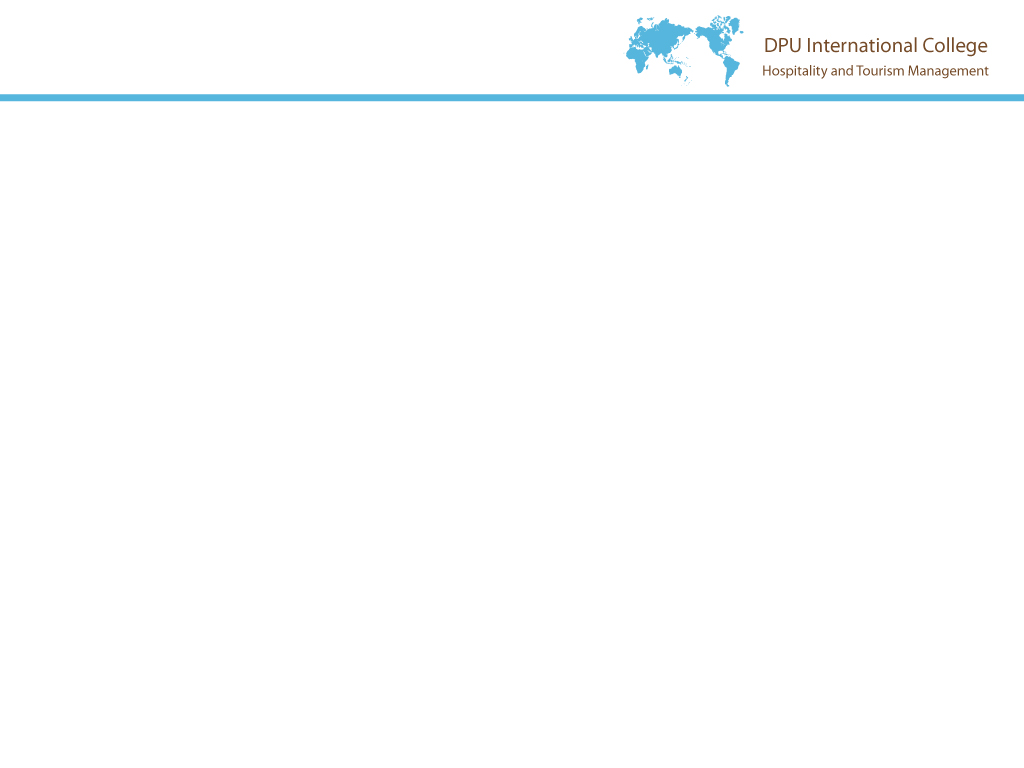 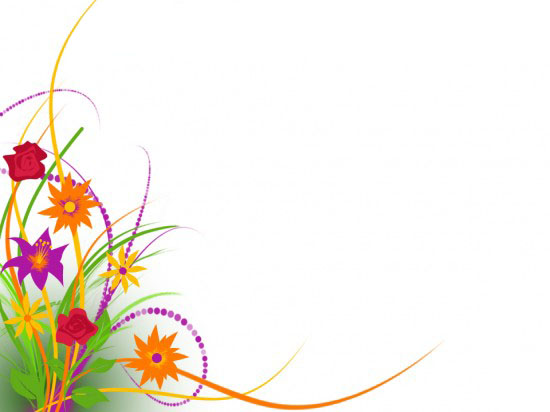 รายงานทางการเงินการบัญชี
61
งบการเงินของสหกรณ์การเกษตร
กรมตรวจบัญชีสหกรณ์ได้กำหนดรูปแบบงบการเงินสหกรณ์การเกษตร 
ตาม คู่มือการจัดทำงบการเงินสหกรณ์ประเภทการเกษตร
ถือใช้ตั้งแต่วันที่ 1 เมษายน 2557 เป็นต้นไป
งบการเงินของสหกรณ์การเกษตร
งบแสดงฐานะการเงิน
งบกำไรขาดทุน
งบต้นทุนขาย/บริการ
งบต้นทุนการผลิต
หมายเหตุประกอบงบการเงิน
62
งบแสดงฐานะการเงิน
สินทรัพย์
หนี้สิน
ทุนของสหกรณ์
แสดงให้เห็นถึงฐานะทางการเงินของสหกรณ์ ณ  วันใดวันหนึ่ง
ประกอบด้วย
สิ่งที่มีค่าเป็นตัวเงินทั้งที่มีตัวตนและไม่มีตัวตน 
ซึ่งสหกรณ์เป็นเจ้าของ
ภาระผูกพันที่สหกรณ์มีต่อบุคคลภายนอก คือ เจ้าหนี้อันเกิดจากการกู้ยืมการค้า หรือการอื่น ซึ่งต้องชำระคืนในภายหน้า
ส่วนที่สมาชิก หรือสหกรณ์เป็นเจ้าของ 
หลังจากนำสินทรัพย์ทั้งสิ้น หักด้วยหนี้สินแล้ว
63
ประกอบด้วย
รายได้
ค่าใช้จ่าย
งบกำไรขาดทุน
แสดงให้เห็นถึงผลการดำเนินงานของสหกรณ์
  สำหรับรอบระยะเวลาหนึ่ง
ผลตอบแทนจากการให้บริการ และอื่น ๆ
ต้นทุนจากการให้บริการ และอื่น ๆ
64
งบต้นทุนขาย/บริการ
แสดงให้เห็นถึงต้นทุนของการขาย และบริการของสหกรณ์
  สำหรับรอบระยะเวลาหนึ่ง
งบต้นทุนการผลิต
แสดงให้เห็นถึงต้นทุนของการผลิต/แปรรูปผลิตผลของสหกรณ์
  สำหรับรอบระยะเวลาหนึ่ง
65
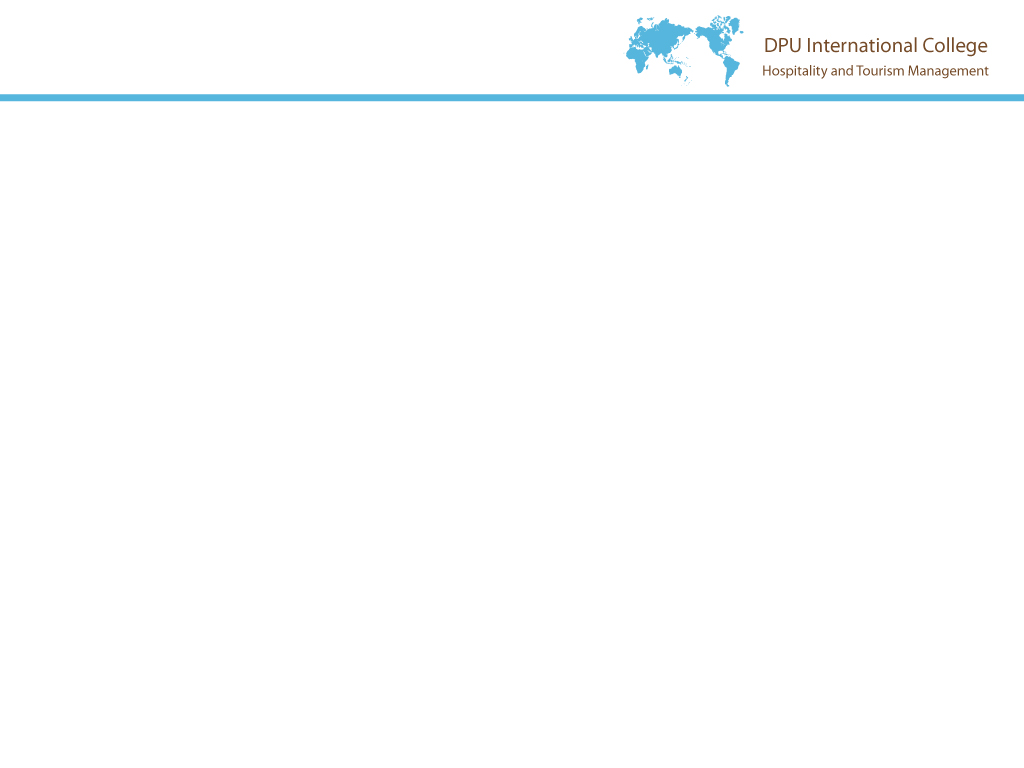 หมายเหตุประกอบงบการเงิน
-   สรุปนโยบายการบัญชีที่สำคัญ
-   ข้อมูลเพิ่มเติมประกอบรายการในงบการเงิน
-   ข้อมูลเพิ่มเติมที่ไม่ได้แสดงในงบการเงิน
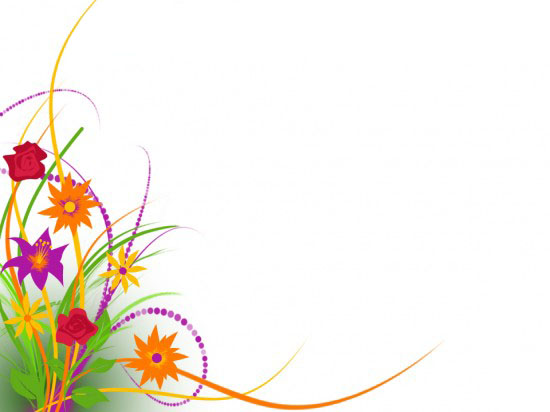 66
สหกรณ์....................................จำกัด
งบแสดงฐานะการเงิน
ณ  วันที่..........................
ปี 25.......
   บาท
ปี 25.......
   บาท
สินทรัพย์
หมายเหตุ
สินทรัพย์หมุนเวียน
.............            .............
สินทรัพย์ไม่หมุนเวียน
.............            .............
รวมสินทรัพย์
.............	            .............
หนี้สินและทุนของสหกรณ์
.............            .............
หนี้สินหมุนเวียน
.............            .............
หนี้สินไม่หมุนเวียน
ทุนของสหกรณ์
.............	             .............
.............	             .............
รวมหนี้สินและทุนของสหกรณ์
67
สหกรณ์........................................จำกัด
งบกำไรขาดทุน
สำหรับปีสิ้นสุดวันที่ ................
ปี 25.......
     บาท   %
ปี 25.......
     บาท    %
ขาย/บริการ
หัก  ต้นทุนขาย/บริการ (งบต้นทุนขาย/บริการ) 
กำไร (ขาดทุน) ขั้นต้น
หัก  กำไรจากการขายผ่อนชำระปีปัจจุบันที่ยังไม่ได้รับเงิน
บวก  กำไรจากการขายผ่อนชำระปีก่อนที่ได้รับเงิน        
        ในปีปัจจุบัน
บวก รายได้เฉพาะธุรกิจ
หัก  ค่าใช้จ่ายเฉพาะธุรกิจ
กำไร (ขาดทุน) เฉพาะธุรกิจ
บวก รายได้อื่น
หัก  ค่าใช้จ่ายในการดำเนินงาน  
กำไร (ขาดทุน)สุทธิ
........   ........
........   ........
........   ........
........  ........
........  ........
........  ........
.........	........
.........	........
.........	........
.........	........
.........	........
.........	........
.........	........
.........	........
.........	........
........	........
.........	........
.........	........
.........	........
.........	........
.........	........
.........	........
68
สหกรณ์........................................จำกัด
งบต้นทุนขาย/บริการ
สำหรับปีสิ้นสุดวันที่ .....................
ปี 25.......
     บาท   %
ปี 25.......
     บาท    %
ธุรกิจสินเชื่อ
           ต้นทุนบริการ
ธุรกิจจัดหาสินค้ามาจำหน่าย
บวก ซื้อ
หัก เสื่อมสภาพเสียหายตัดบัญชี
หัก คงเหลือสิ้นปี
         ต้นทุนขาย
ธุรกิจรวบรวมผลิตผล
ธุรกิจแปรรูปผลิตผลการเกษตรและการผลิตสินค้า
ธุรกิจให้บริการและส่งเสริมการเกษตร
รวมต้นทุนขาย/บริการ
........   ........
........  ........
........   .........
........ ........
.........	........
.........	........
.........	........
.........	........
.........	........
.........	........
.......	........
.......	........
.......	........
.......	........
.........	........
.......	........
.........	........
.........	........
.........	........
.........	........
........   ........
........  ........
69
สหกรณ์........................................จำกัด
งบต้นทุนการผลิต
สำหรับปีสิ้นสุดวันที่ .....................
ปี 25.......
     บาท   %
ปี 25.......
     บาท    %
ธุรกิจแปรรูปผลิตผลการเกษตรและการผลิตสินค้า
   แปรรูปผลิตผลการเกษตร
    ข้าวเปลือก
    บวก ซื้อ
    หัก  ข้าวเปลือกคงเหลือสิ้นปี
    บวก  เงินเดือน
    บวก  ค่าใช้จ่ายการผลิต
           ต้นทุนผลิต
   แปรรูปผลิตผลอื่น ๆ
รวมต้นทุนผลิต
........   .......
........   ........
........   ........
........   ........
........  ........
........  ........
........  ........
........  ........
.........	........
.........	........
.........	........
.........	........
.........	........
.........	........
.........	........
.........  ........
.........	........
.........	........
.........	........
.........	........
70
The  End   &   Thank  You !
WWW.cad.go.th